BIO et ENVIRONNEMENT
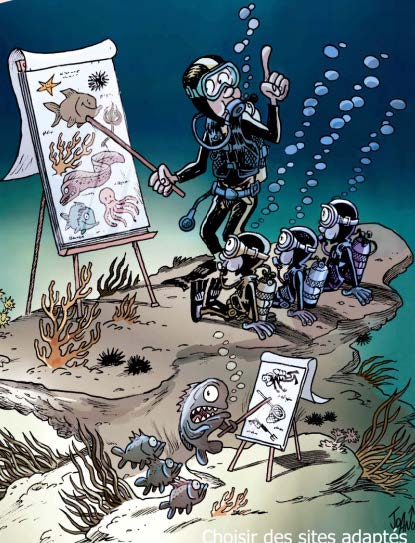 Club Ecole de Plongée de l'Odyssée - PP2
1
En tant que futur N2 vous serez amené à faire des plongées jusqu’à 40 m. 

Cela tombe bien car c’est la zone des 0-40 m qui est la plus peuplée.

Une plongée réussie tient souvent aux choses que l’on peut découvrir. 

Le but principal de ce cours sera donc de vous fournir les outils nécessaires à la découverte de la faune et la flore en fonction des milieux que vous rencontrerez et d’avoir un comportement adéquat.
Club Ecole de Plongée de l'Odyssée - PP2
2
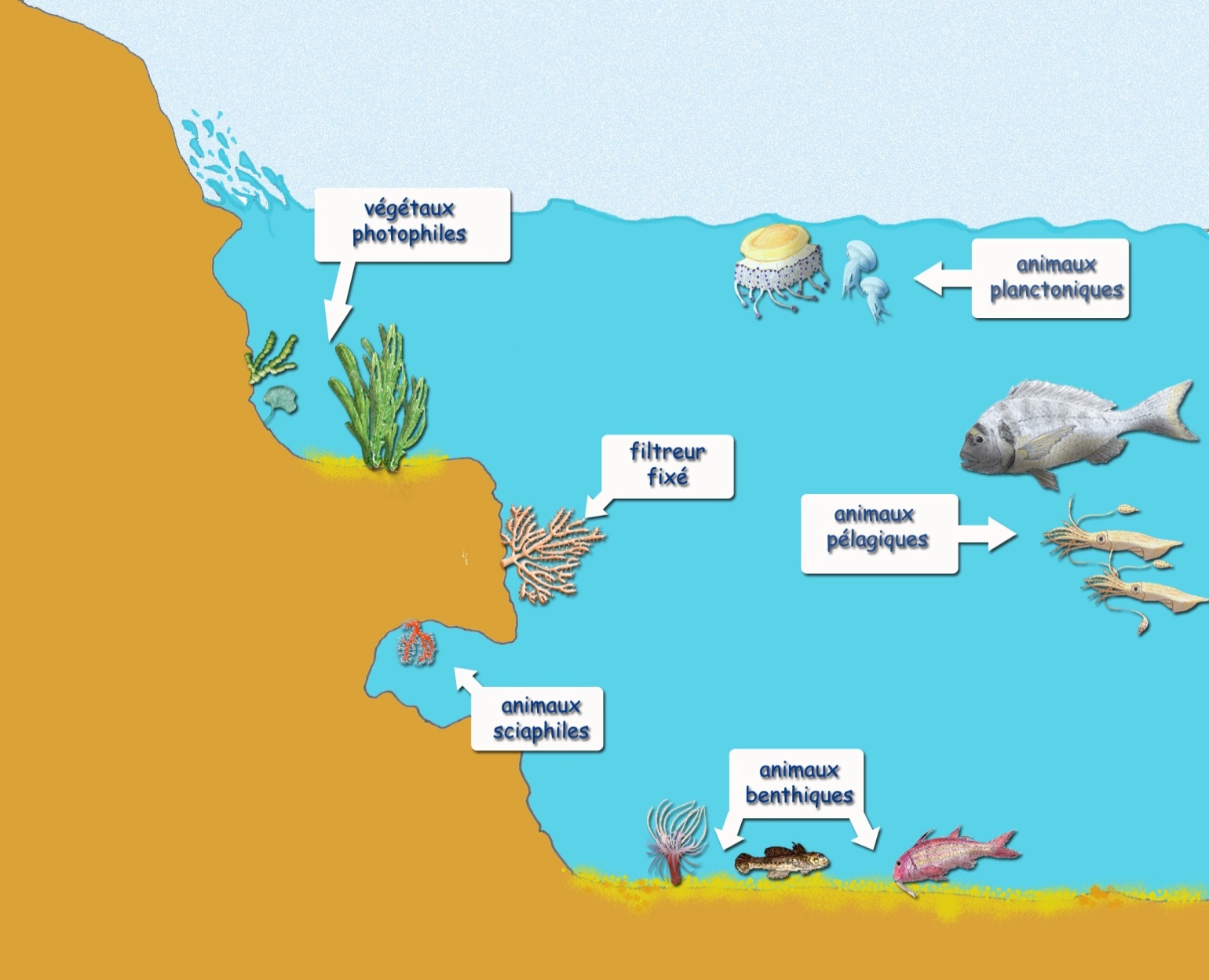 Club Ecole de Plongée de l'Odyssée - PP2
3
Nous distinguerons 4 grandes familles de milieux:
Les fonds rocheux 




Les fonds sablonneux

La pleine eau


Les herbiers
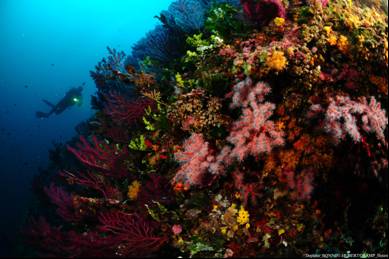 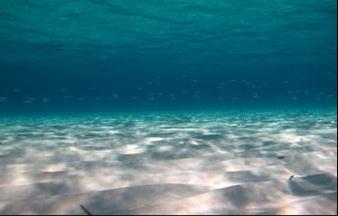 Club Ecole de Plongée de l'Odyssée - PP2
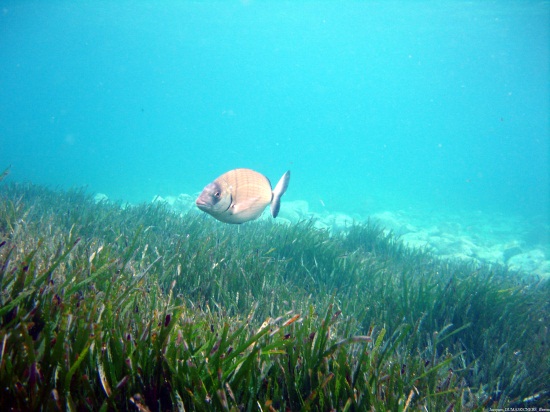 4
Les Fonds Rocheux
Les fonds rocheux présentent deux caractéristiques principales : ils offrent de nombreuses cachettes et ils sont fixes.

Les zones rocheuses sont donc très riches en vie et abritent de nombreuses espèces d’animaux et de végétaux fixés à la roche ou mobiles.


Certains animaux y trouvent des cachettes, d’autres se nourrissent des organismes fixés.
Club Ecole de Plongée de l'Odyssée - PP2
5
Nous allons trouver des éponges
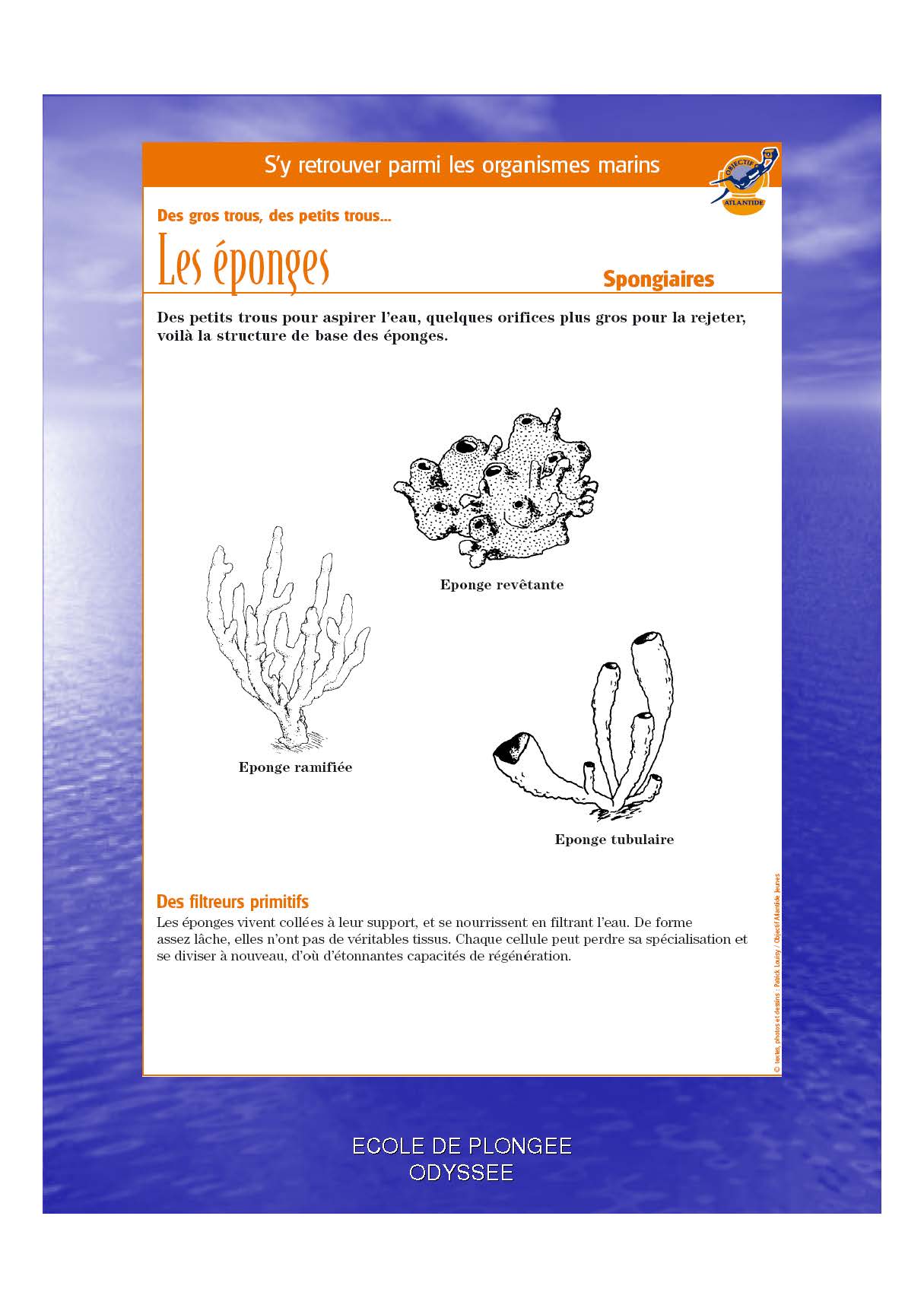 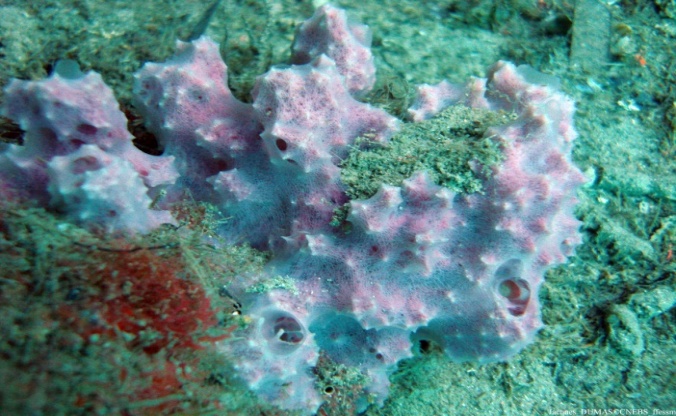 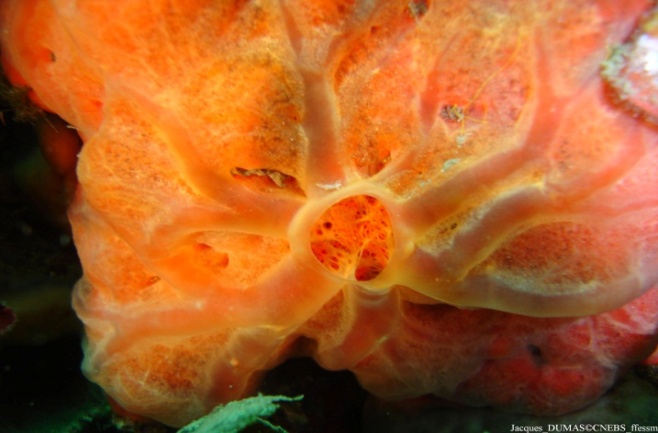 Club Ecole de Plongée de l'Odyssée - PP2
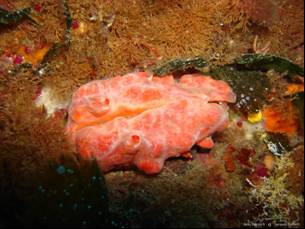 6
Nous allons trouver des Cnidaires:
	- Gorgones	
	- Anémones
	- Alcyonnaires
	- hydrozoaires
	- coraux
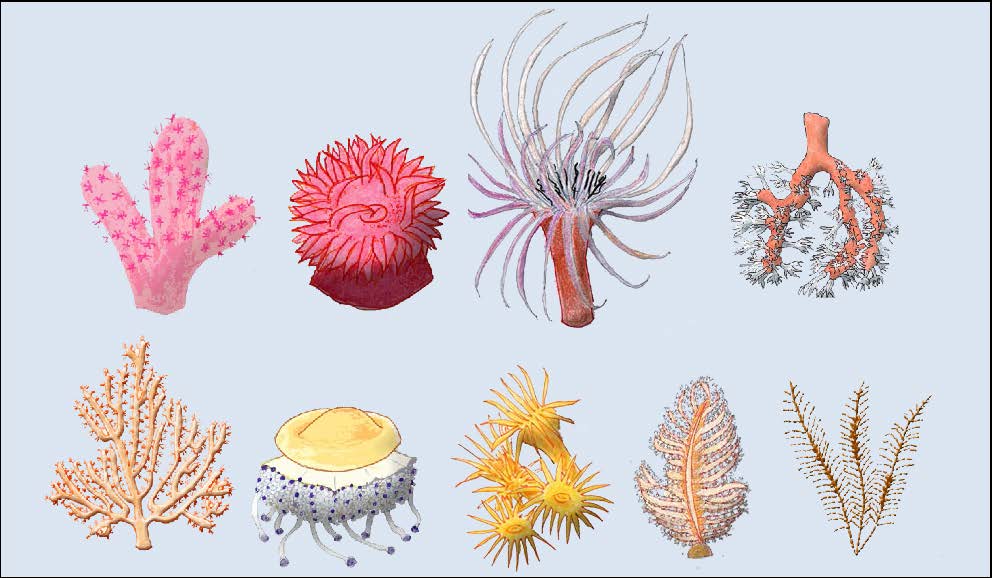 Club Ecole de Plongée de l'Odyssée - PP2
7
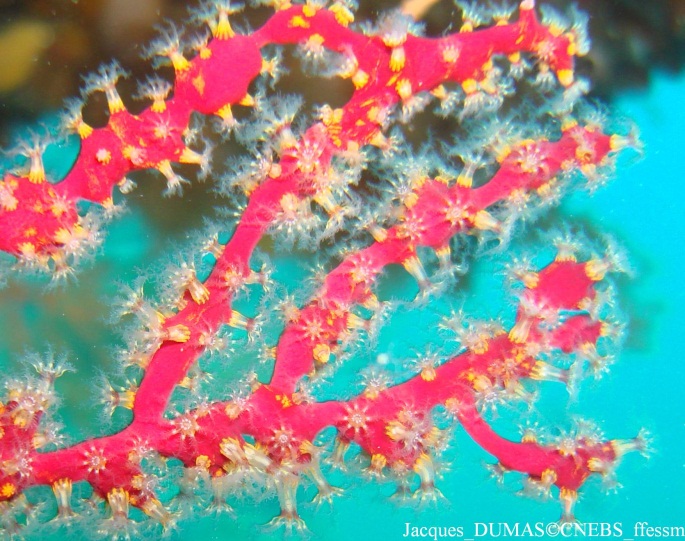 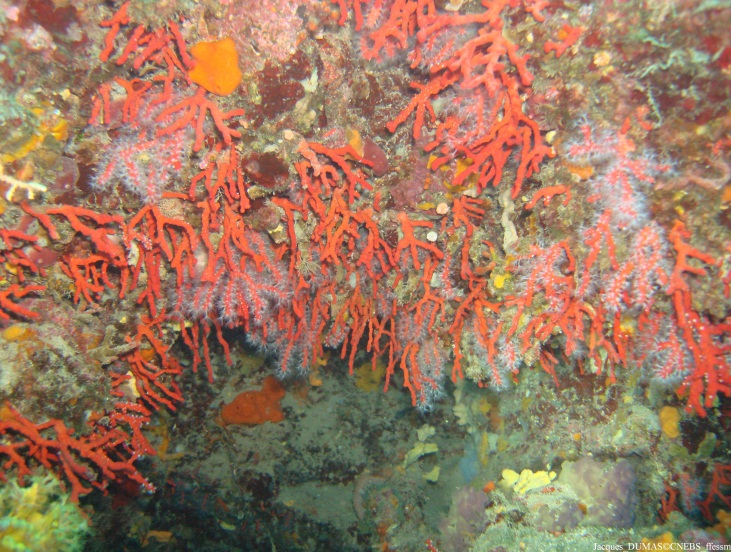 Alcyonaire
Corail rouge
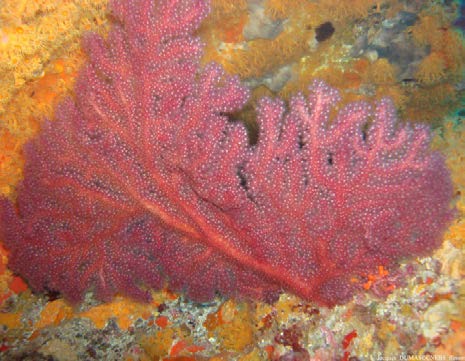 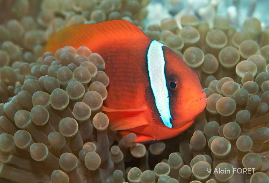 Club Ecole de Plongée de l'Odyssée - PP2
Gorgone
Anémone
8
Nous allons trouver des vers :
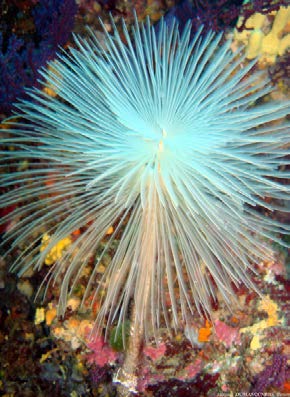 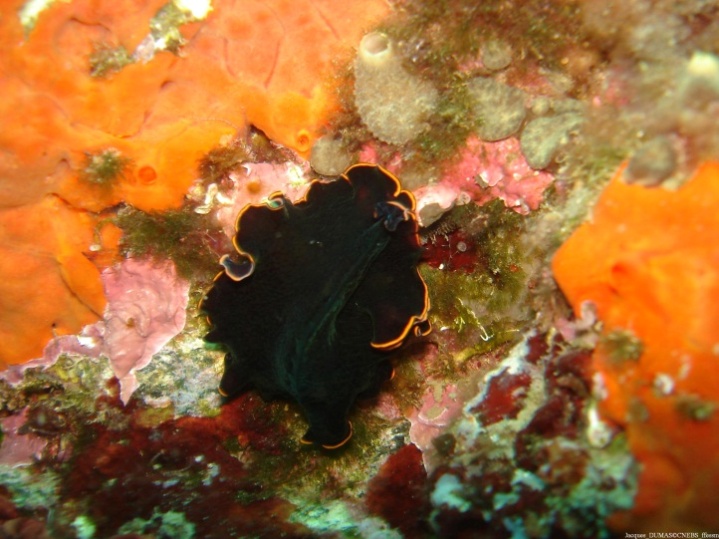 Club Ecole de Plongée de l'Odyssée - PP2
Vers Plat
Spirographe
9
Nous allons trouver des mollusques:
			

			- Poulpe : petit truc, repérer les trous protégés par des amas de coquillages ou de cailloux.
			- Nudibranches
			- porcelaines
			- limaces et escargots
Club Ecole de Plongée de l'Odyssée - PP2
10
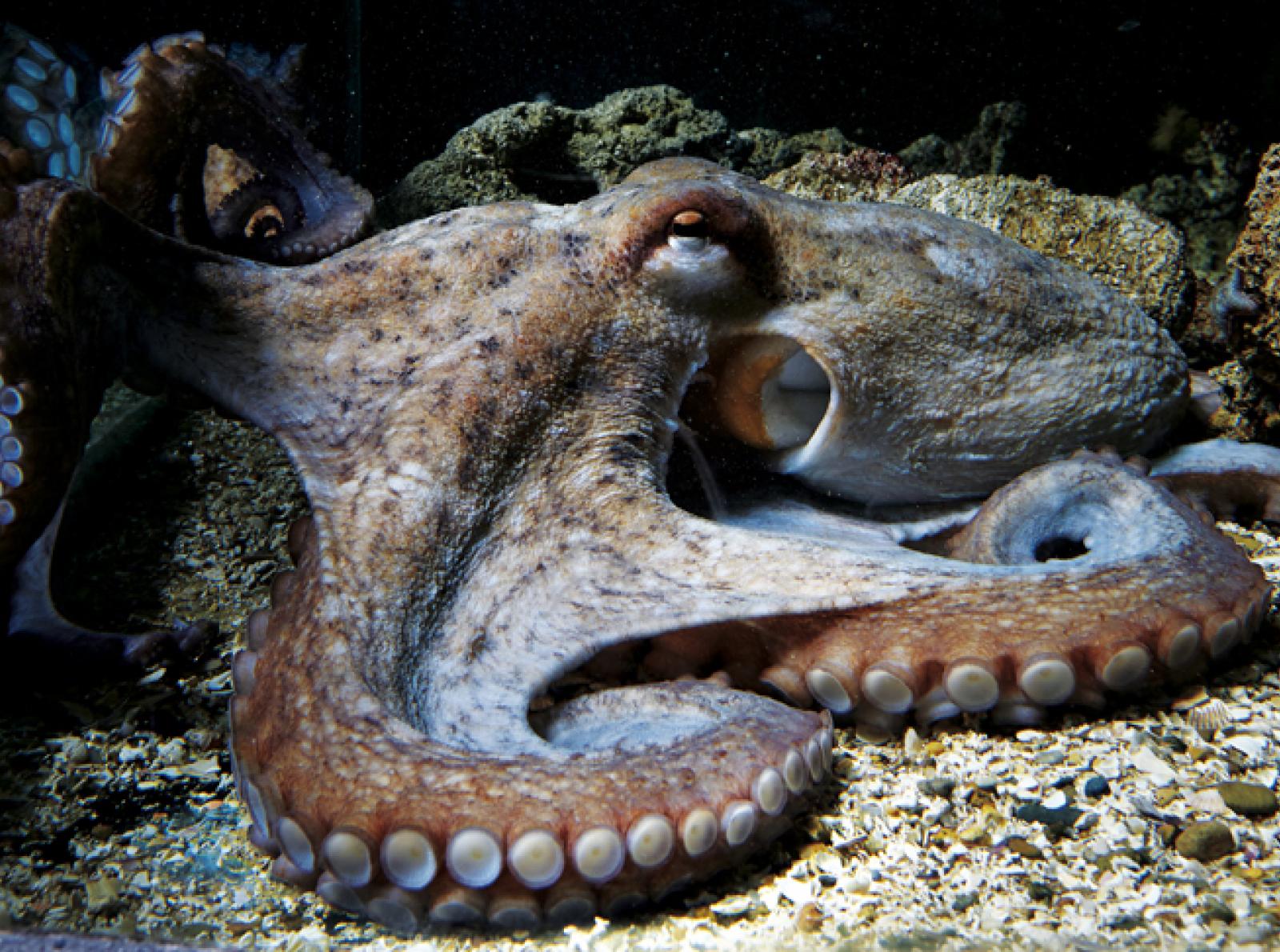 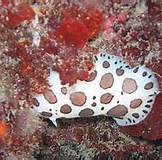 Doris dalmatien
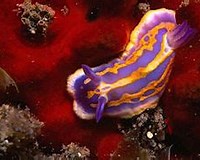 POULPES
Club Ecole de Plongée de l'Odyssée - PP2
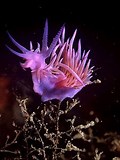 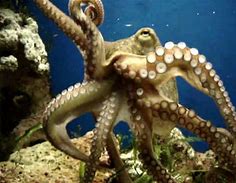 Nudibranches
11
Nous allons trouver des crustacés:
	- galathée

	- langouste

	- crabes

	- cigales

	- crevettes

	- araignées
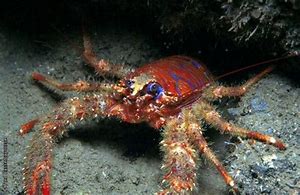 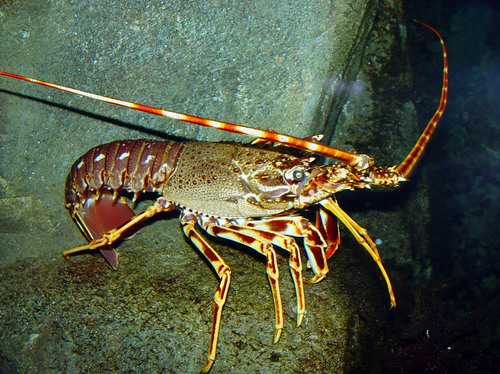 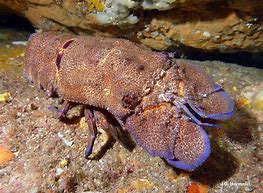 Club Ecole de Plongée de l'Odyssée - PP2
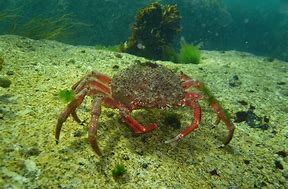 12
Nous allons trouver des ascidies:
			- clavelines





			- ascidie rouge
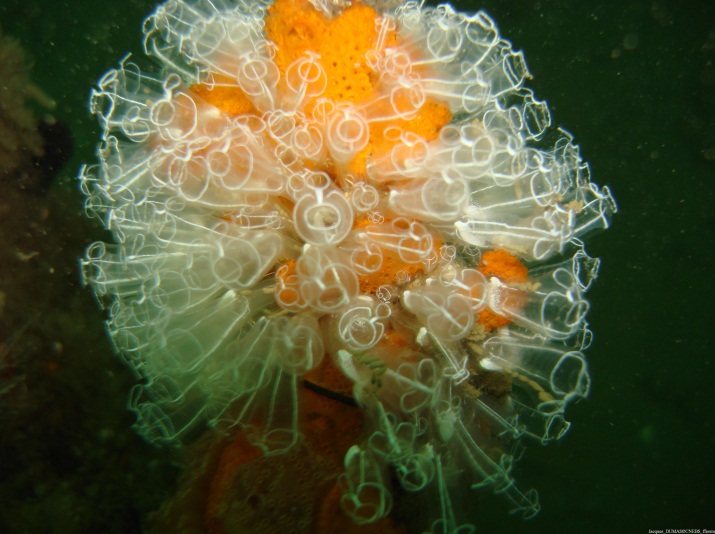 Club Ecole de Plongée de l'Odyssée - PP2
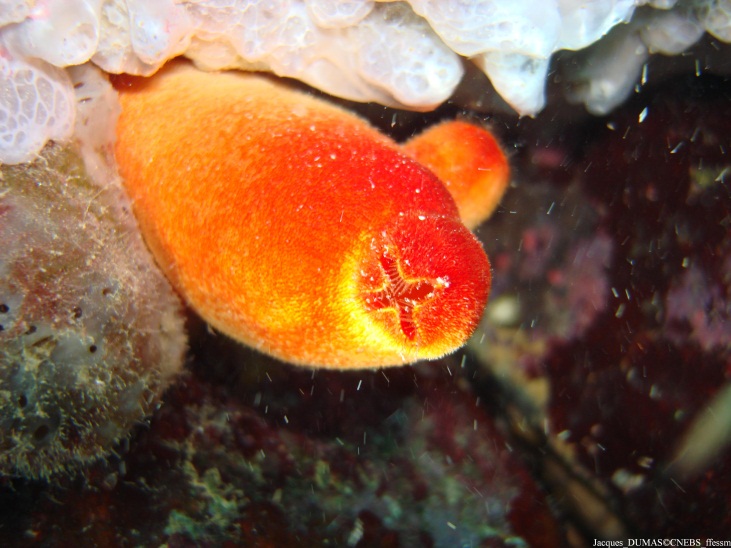 13
Nous allons trouver des poissons:
	- congre
	- muréne
	- blénie
	- rascasses
	- coquette
	- apogon
	- girelle
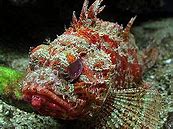 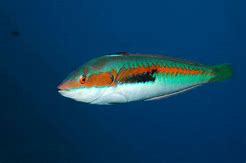 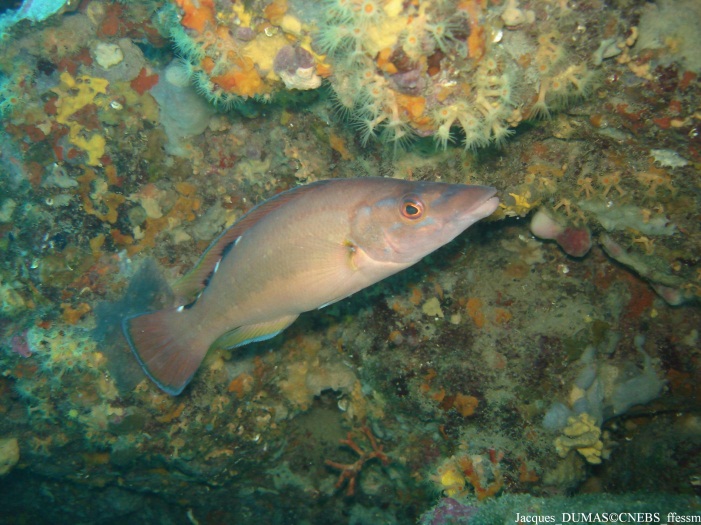 Club Ecole de Plongée de l'Odyssée - PP2
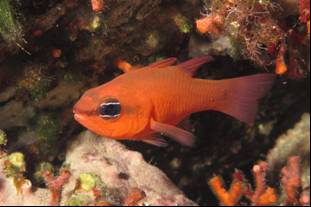 14
Et enfin quelques échinodermes comme les oursins, les étoiles de mer ou les concombres.

Pensez à être attentif à la diversité des formes rencontrées, et à ne pas hésiter à regarder dans tous les trous en vous rapprochant. 

Se rapprocher du milieu, nécessite une stabilisation parfaite fruit de votre enseignement

Pensez à vous munir d’une lampe
Club Ecole de Plongée de l'Odyssée - PP2
15
Les Fonds Sablonneux
Ils paraissent vides et dénués de vie, mais on y découvre une diversité de vie qui appris à se cacher et se fondre dans le paysage.

La vie s’aplatie, s’enfouie, change de couleur et souvent n’est trahie que par quelques orifices, le reflet d’un œil ou un mouvement furtif.

Il convient donc de se déplacer en rasant le fond en prenant garde à ne pas remuer les sédiments et en étant très attentif.
Club Ecole de Plongée de l'Odyssée - PP2
16
Les espèces les plus présentes seront certains mollusques comme la seiche, des poissons comme les raies, les vives, les serrans, les blennies ou les rougets grondins,  des spirographes, certaines étoiles de mer et parfois des alcyonaires et bien entendu des coquillages.
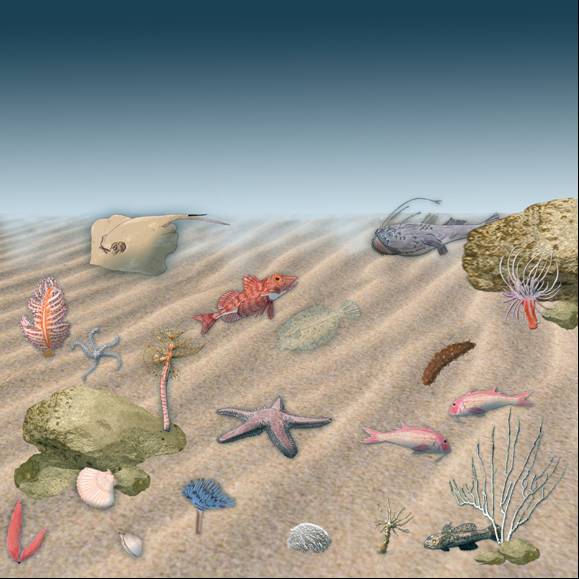 Club Ecole de Plongée de l'Odyssée - PP2
17
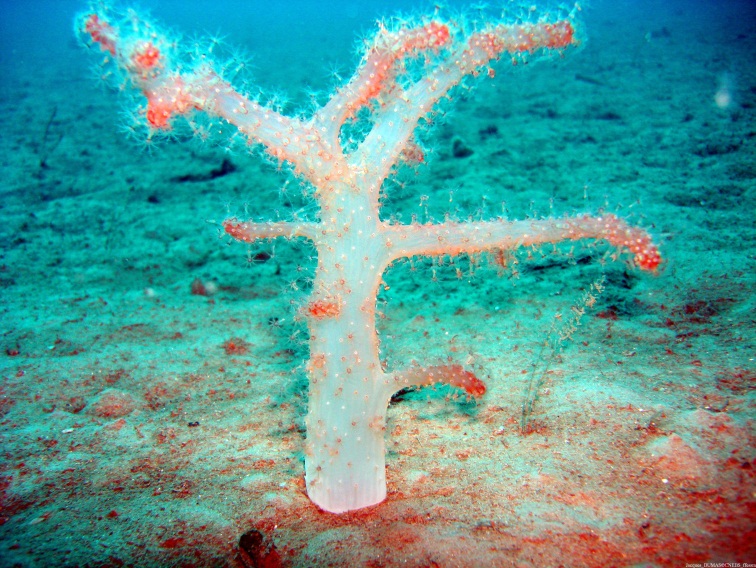 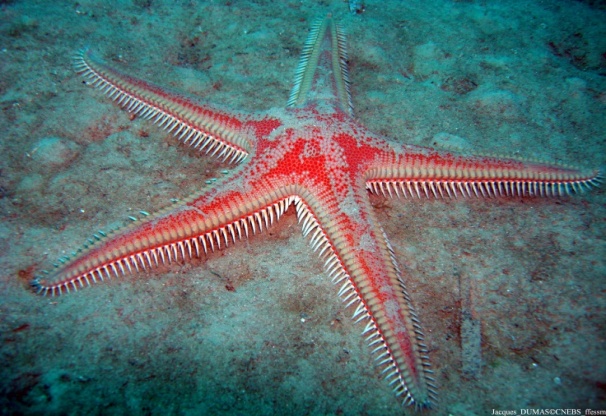 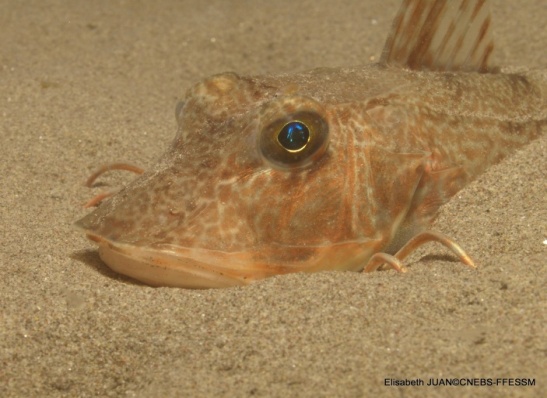 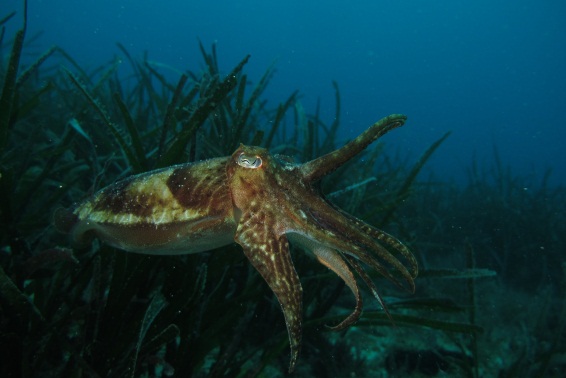 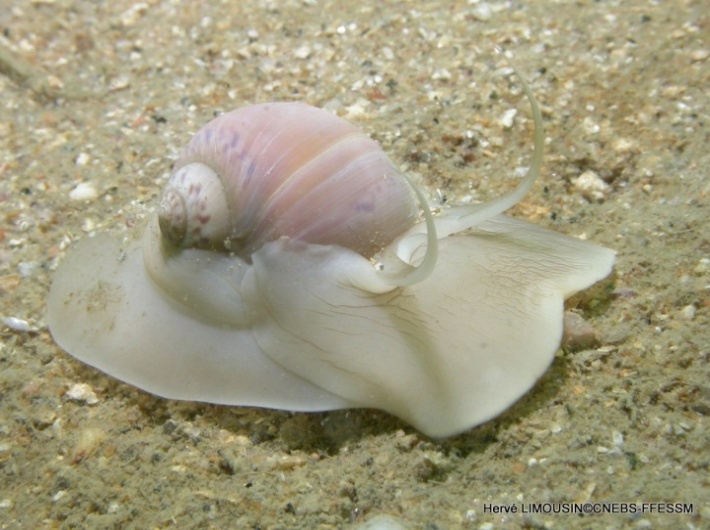 Club Ecole de Plongée de l'Odyssée - PP2
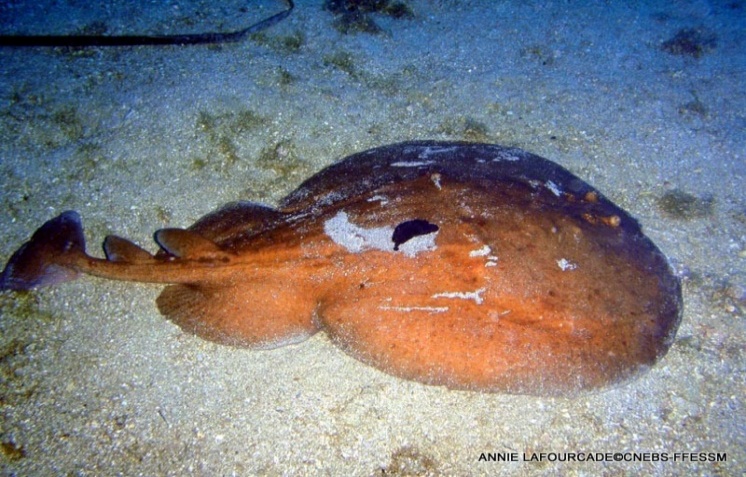 natice
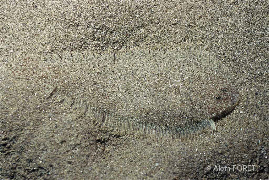 18
Les Herbiers
Ils servent de refuge ou de support à des milliers d’espèces vivantes. Les Herbiers ne se trouvent pas à des profondeurs très importantes car ils ont besoin de la lumière. De nombreux juvéniles s’y développent. Attention: La posidonie qui est une plante à fleur est une espèce protégée en France. 

La vie s’y développe aussi bien dans le sol, que sur les feuilles ou au pied.
Club Ecole de Plongée de l'Odyssée - PP2
19
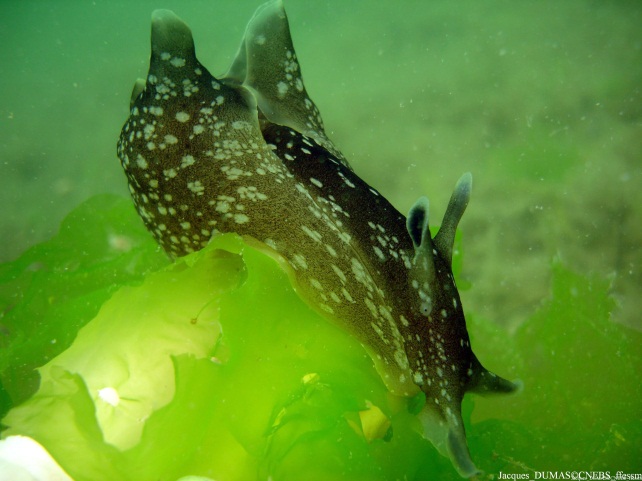 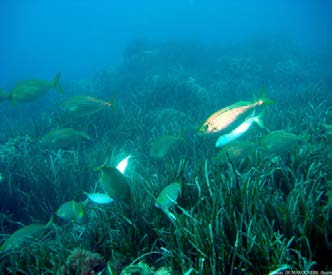 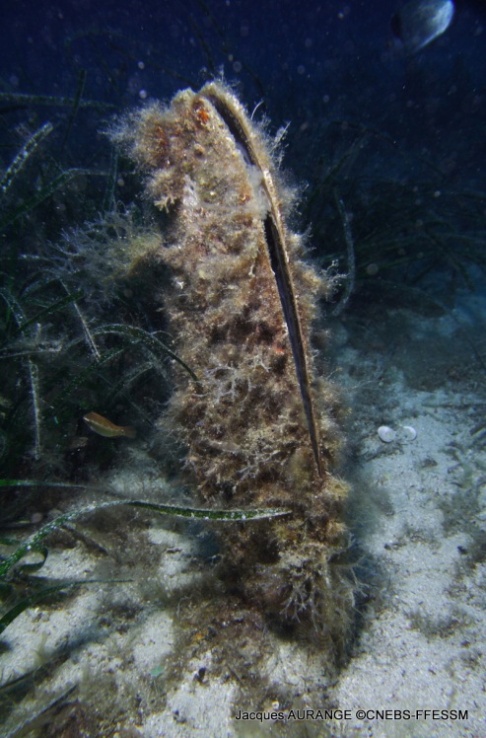 Lièvre de mer
Banc de saupe
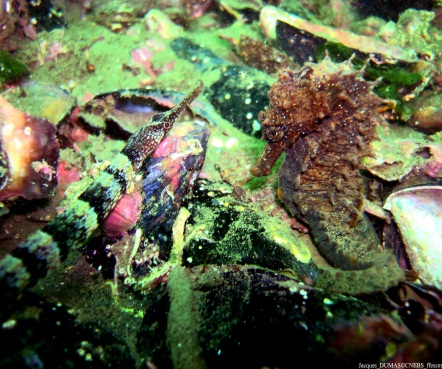 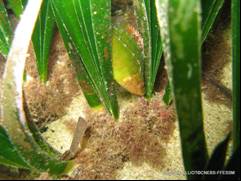 Club Ecole de Plongée de l'Odyssée - PP2
Grande nacre
Labre vert
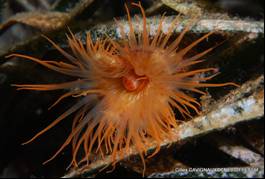 hippocampe
20
anémone
La Pleine Eau
En pleine eau, il n’y a pas de cachette, il suffira de lever de temps en temps la tête et de regarder la surface et il sera parfois possible de voir passer par exemple des bancs de barracudas, des dauphins ou même des tortues. C’est le paradis des chasseurs. Vous trouverez aussi des méduses (famille des Cnidaires).
Club Ecole de Plongée de l'Odyssée - PP2
21
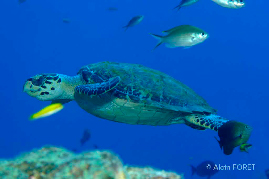 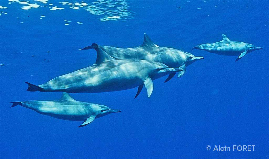 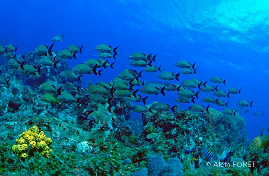 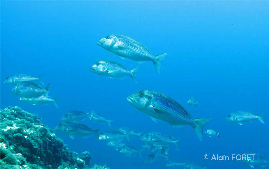 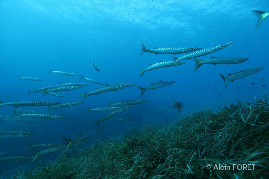 Club Ecole de Plongée de l'Odyssée - PP2
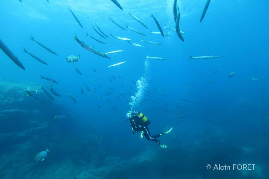 22
Ce qu’il Faut Retenir
Chaque milieu dans lequel vous allez évoluer est particulier, fragile et abrite beaucoup de vie.

Votre comportement doit donc être le suivant:
		- Limiter son impact sur l’environnement 	     => Déplacements équilibrés sans appuis 		Palmage respectueux maîtrisé
		Stabilisation maîtrisée (attention au lestage)
		
		- Développer sa capacité d’observation	
		     => Connaissance de chaque milieu et de ce qu’on peut y trouver.
Club Ecole de Plongée de l'Odyssée - PP2
23
Vous devez adopter une attitude respectueuse à l’égard de la faune et de la flore aussi bien sous l’eau 
		=>	Limiter l’éclairage
		    	Limiter les nuisances sonores
		    	Rester discret
			Pas de nourrissage
			Ne rien toucher

Que hors de l’eau
		=>	Limiter le plastique
			Tri sélectif
			Utilisation de produits biodégradables pour nettoyer la combinaison et le matériel
			Economisez l’eau
Club Ecole de Plongée de l'Odyssée - PP2
24
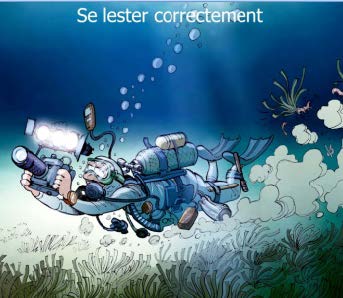 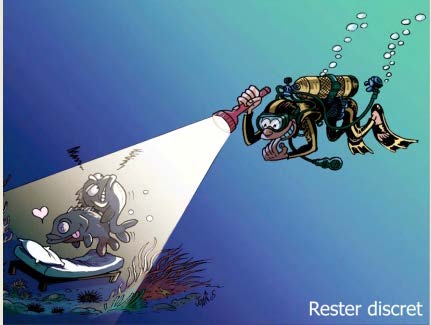 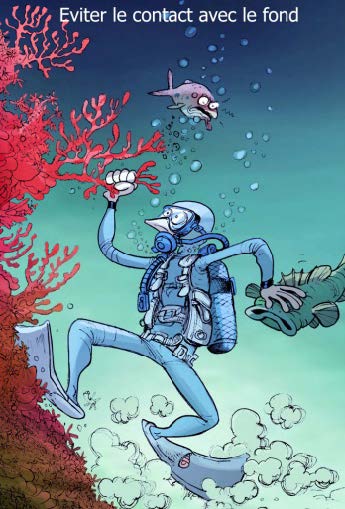 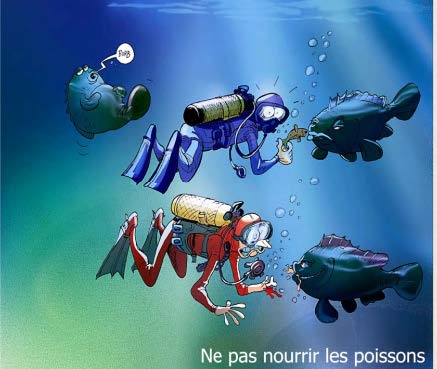 Club Ecole de Plongée de l'Odyssée - PP2
25
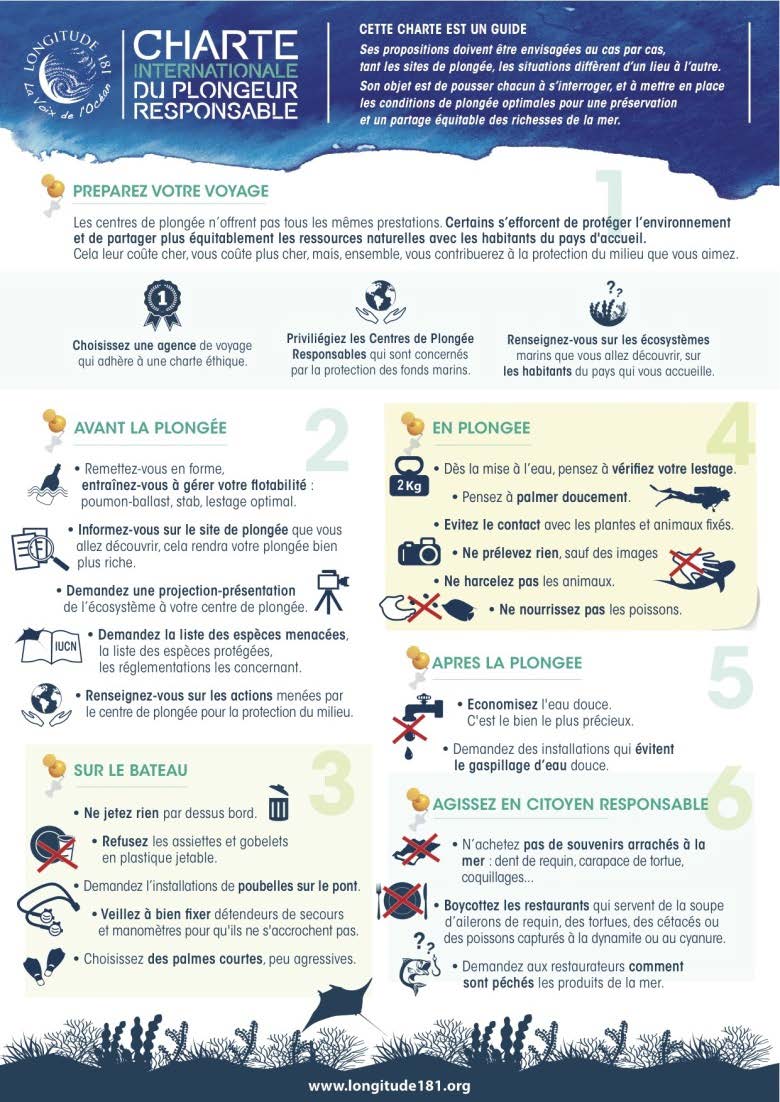 Club Ecole de Plongée de l'Odyssée - PP2
26
Où trouver de l’info: Le site DORIS de la fédé pour les espèces rencontrées


DES QUESTIONS ?
Club Ecole de Plongée de l'Odyssée - PP2
27